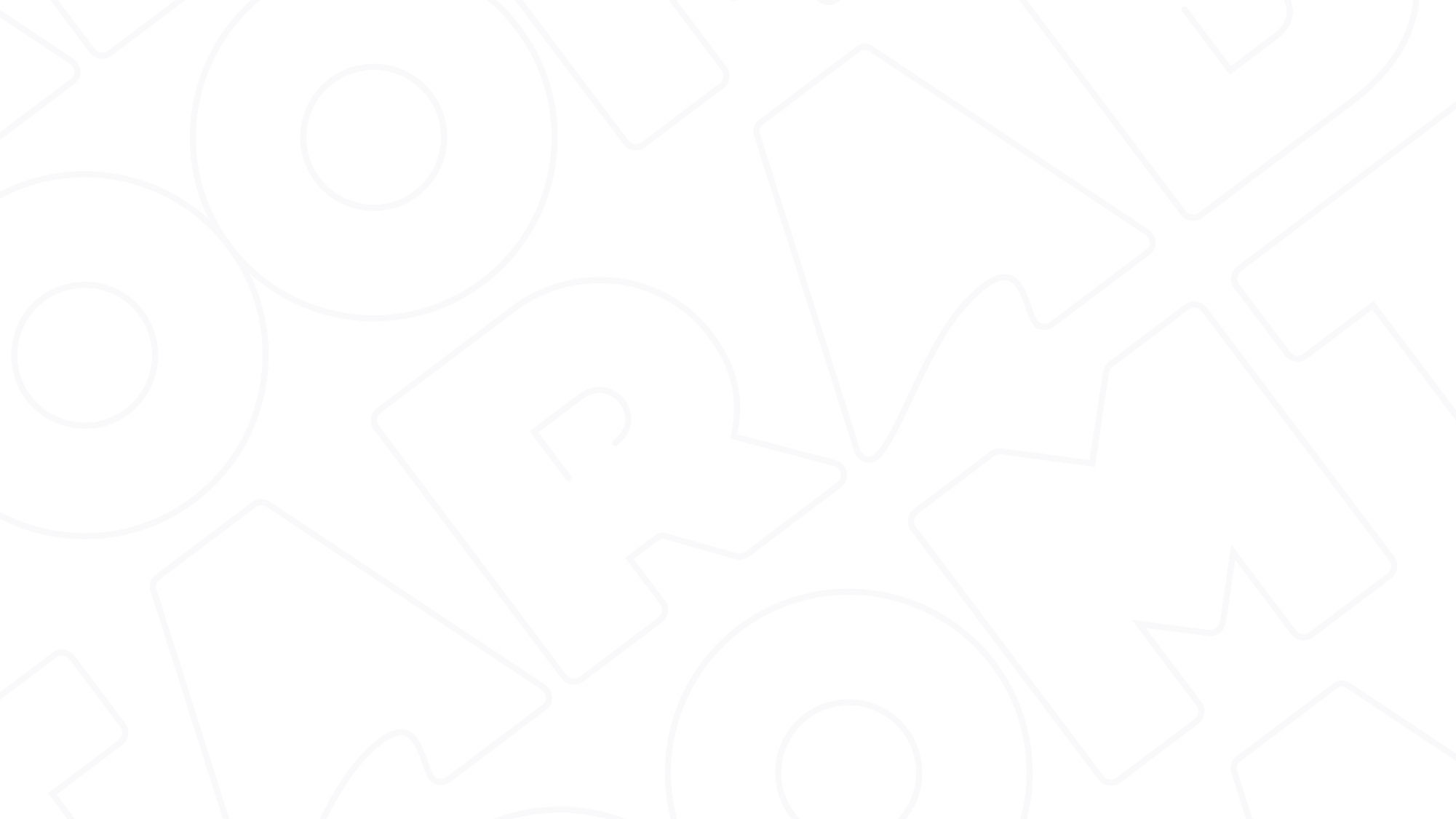 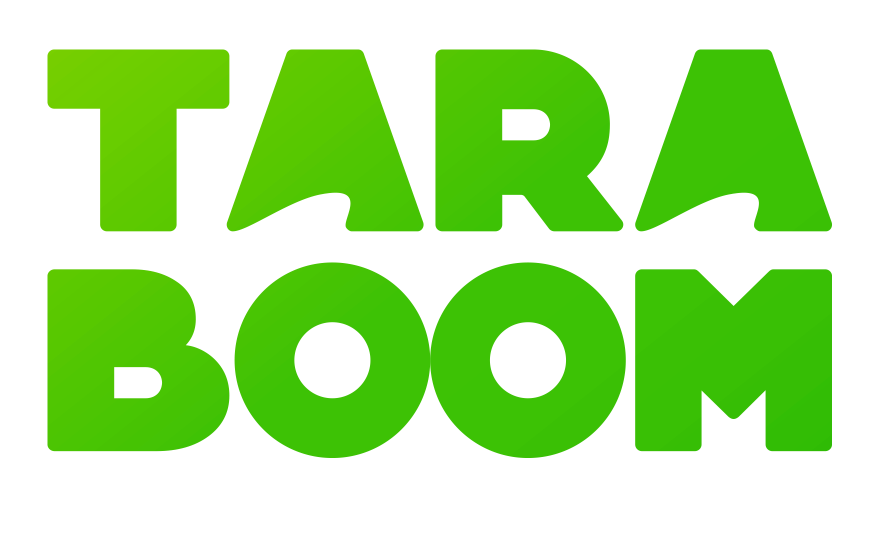 taraboom.ru
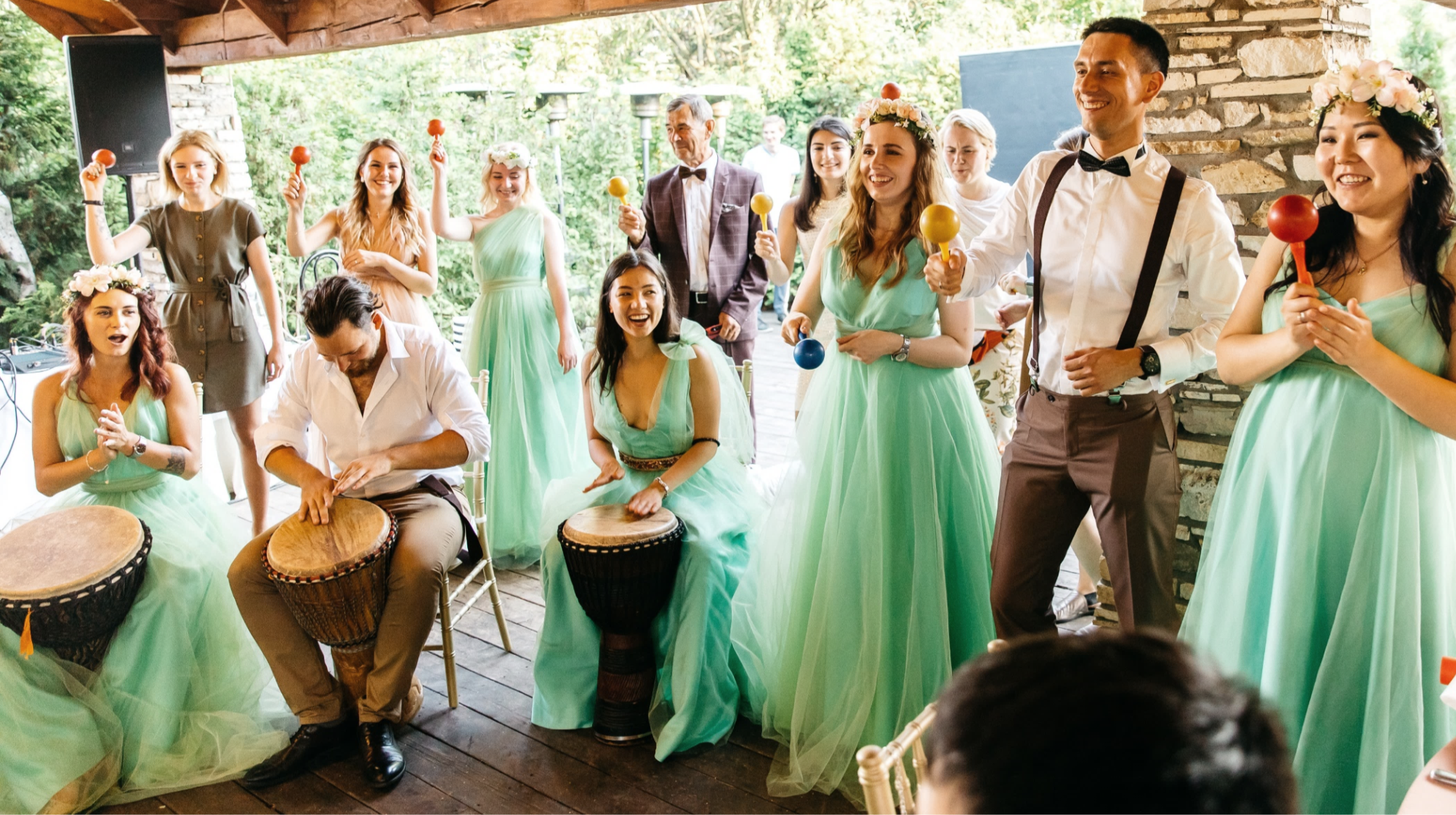 TARABOOM SHOW
МУЗЫКАЛЬНЫЙ ИНТЕРАКТИВ
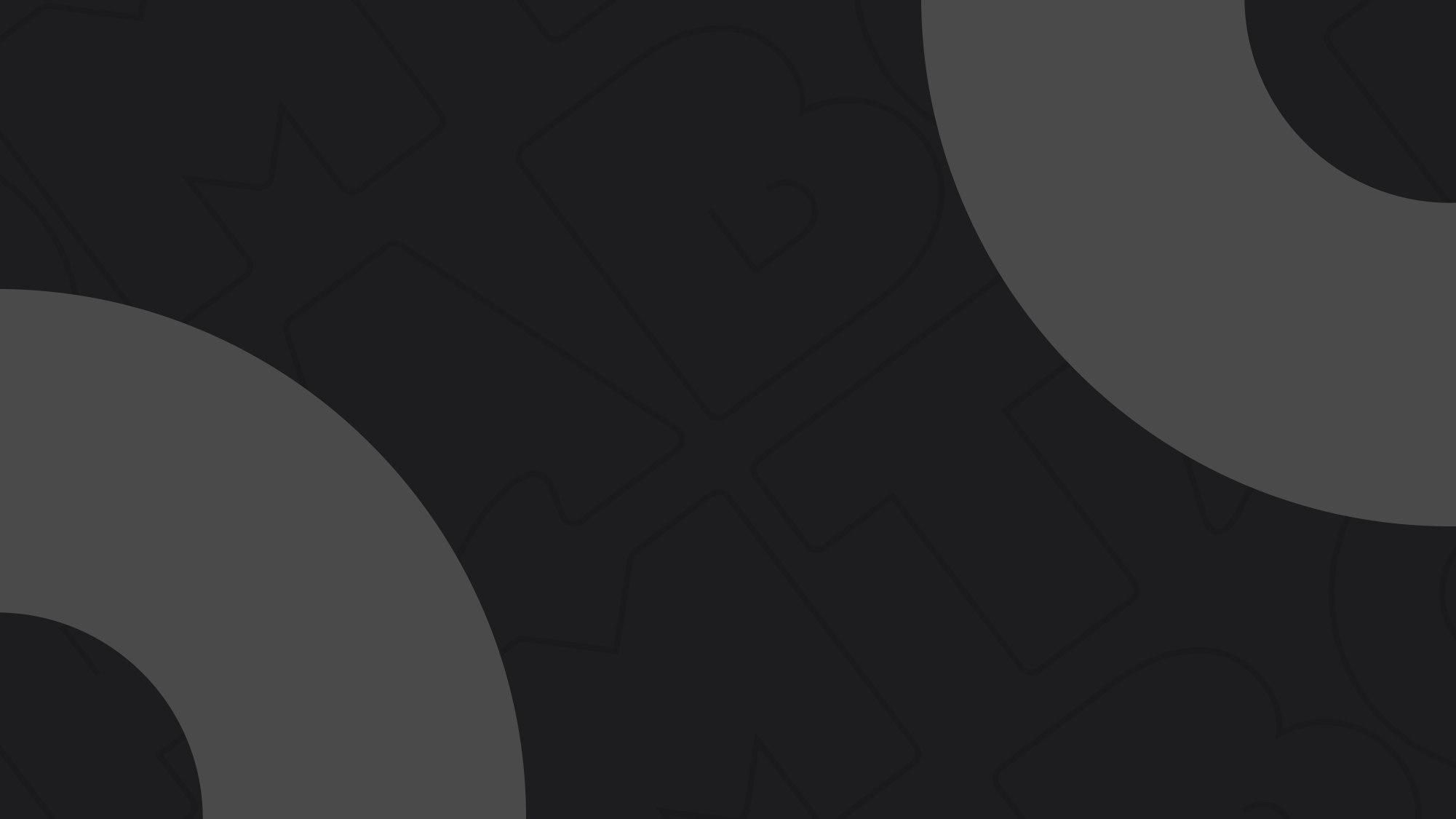 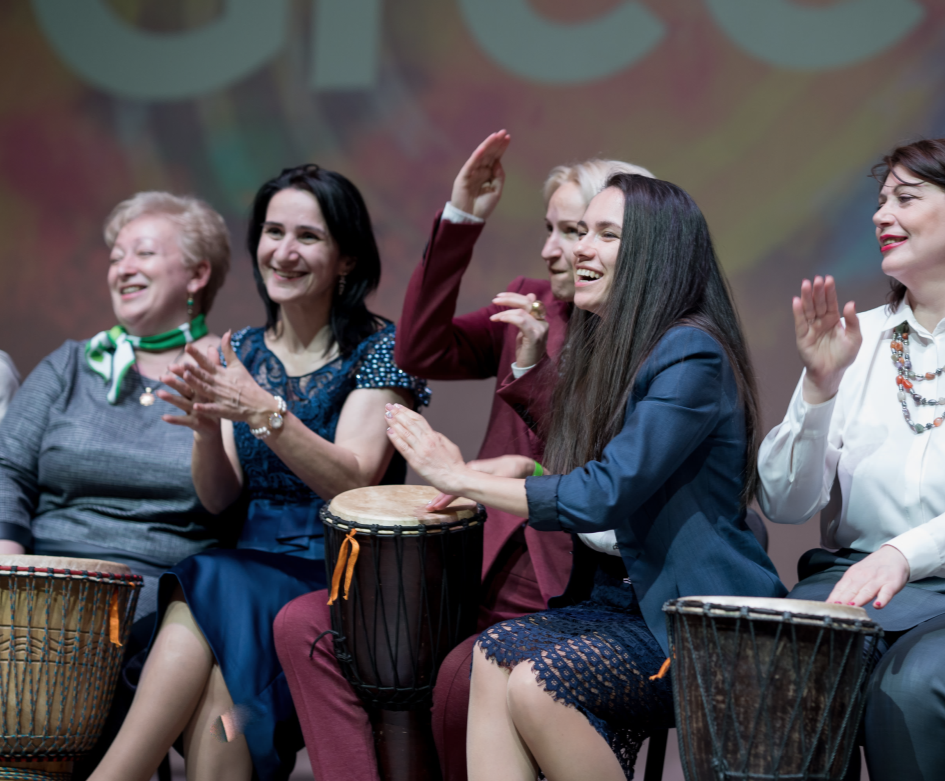 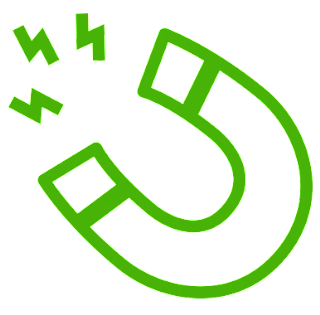 МАКСИМАЛЬНО
ВОВЛЕКАЮЩАЯ 
ПРОГРАММА
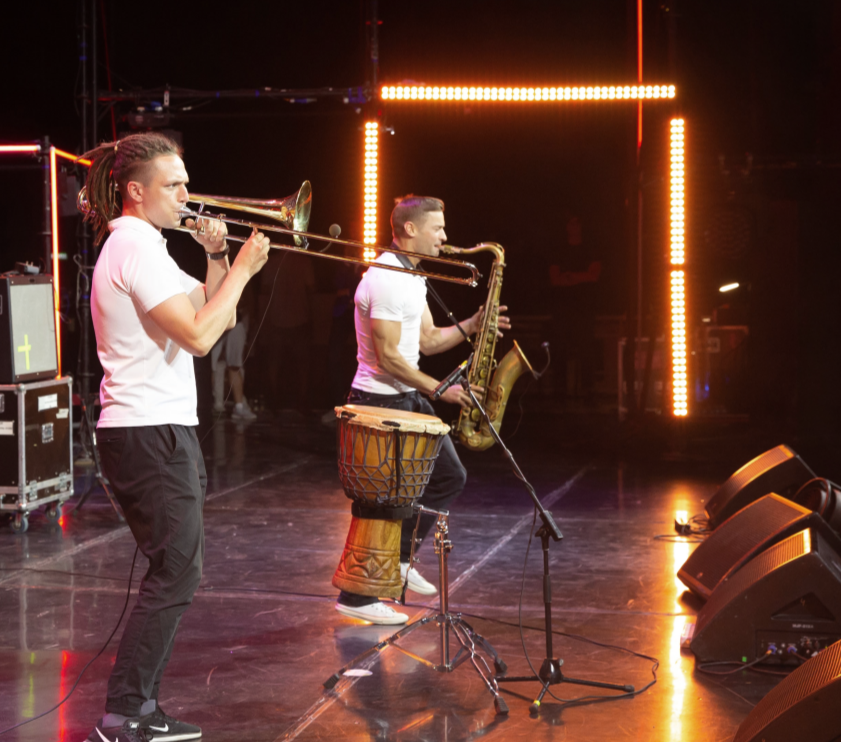 с музыкальными инструментами
Участники становятся одним целым 
и получают мощный эмоциональный заряд!
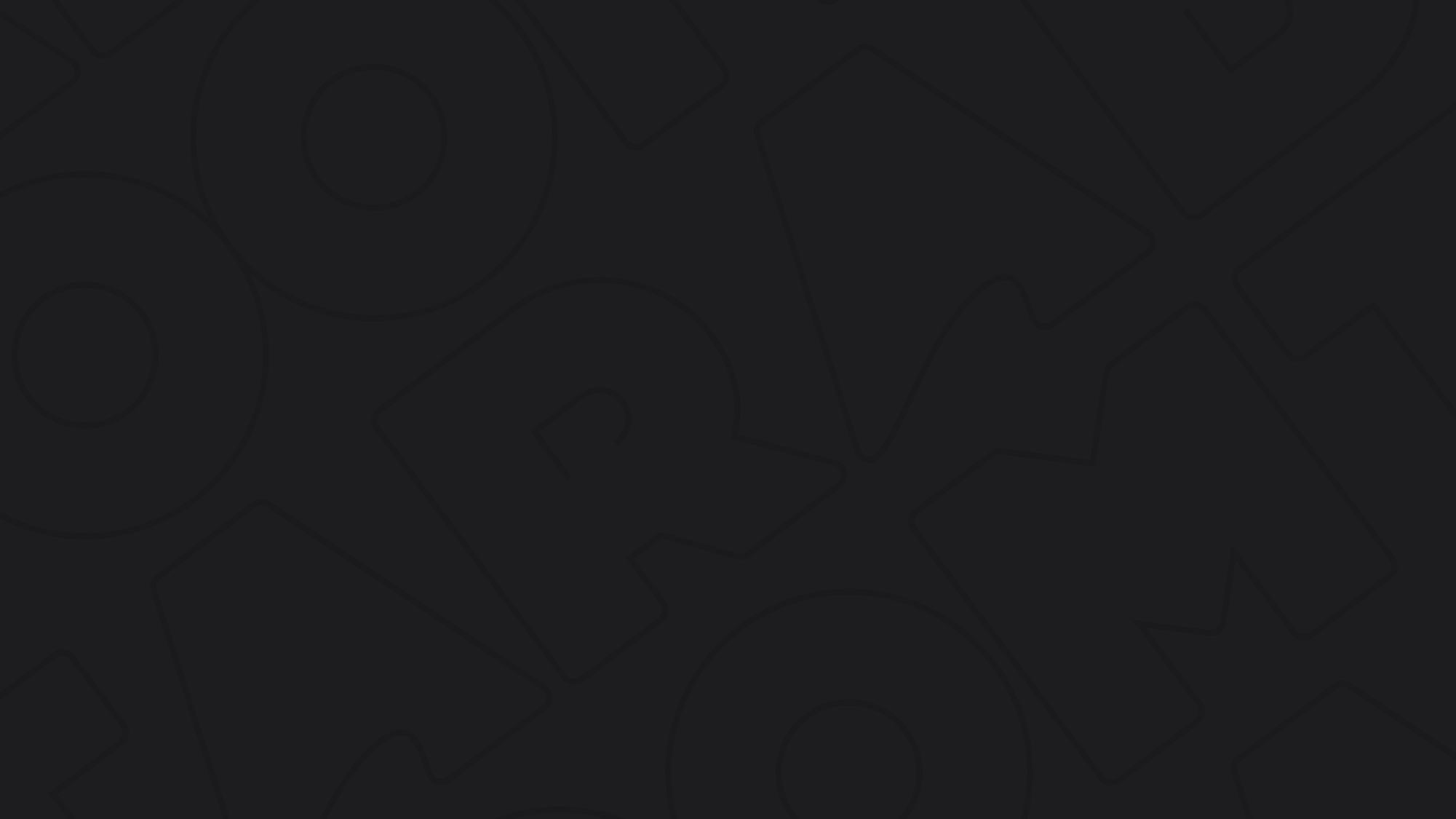 музыкальный интерактив  /  характеристики
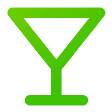 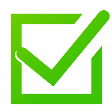 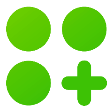 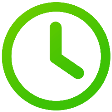 время
проведения
формат
мероприятия
решениезадач
количество 
участников
15-35
МИНУТ
НЕ ОГРАНИЧЕНО
БАНКЕТ
ФУРШЕТ
OPEN AIR
ПОЗДРАВЛЕНИЕМОЛОДОЖЕНОВ
ВОВЛЕЧЕНИЕ
РАЗВЛЕЧЕНИЕ ГОСТЕЙ
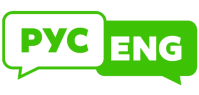 Проводим программы
на разных языках
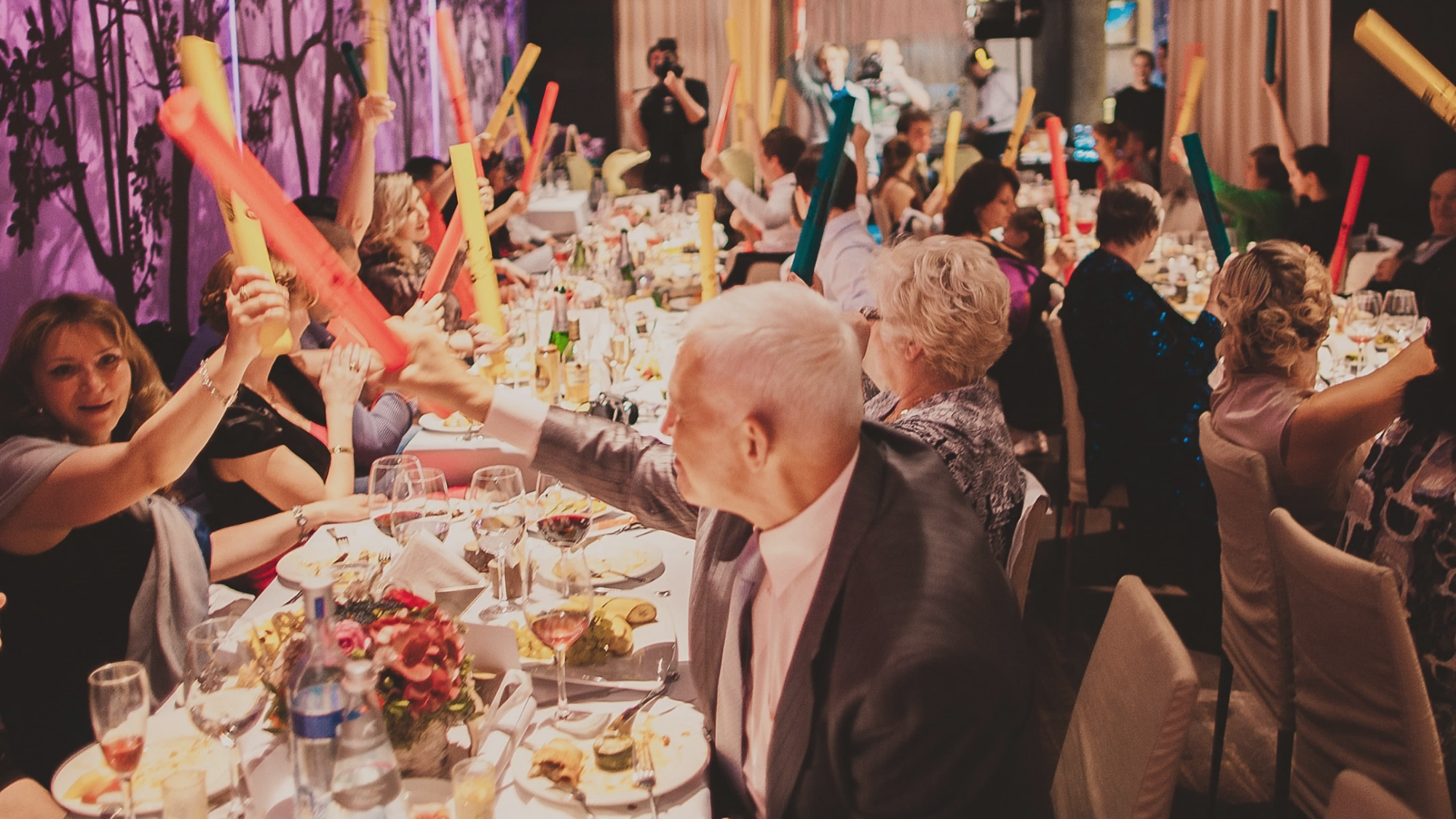 музыкальный интерактив  /  описание
Превращаем гостей в единый яркий оркестр!
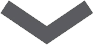 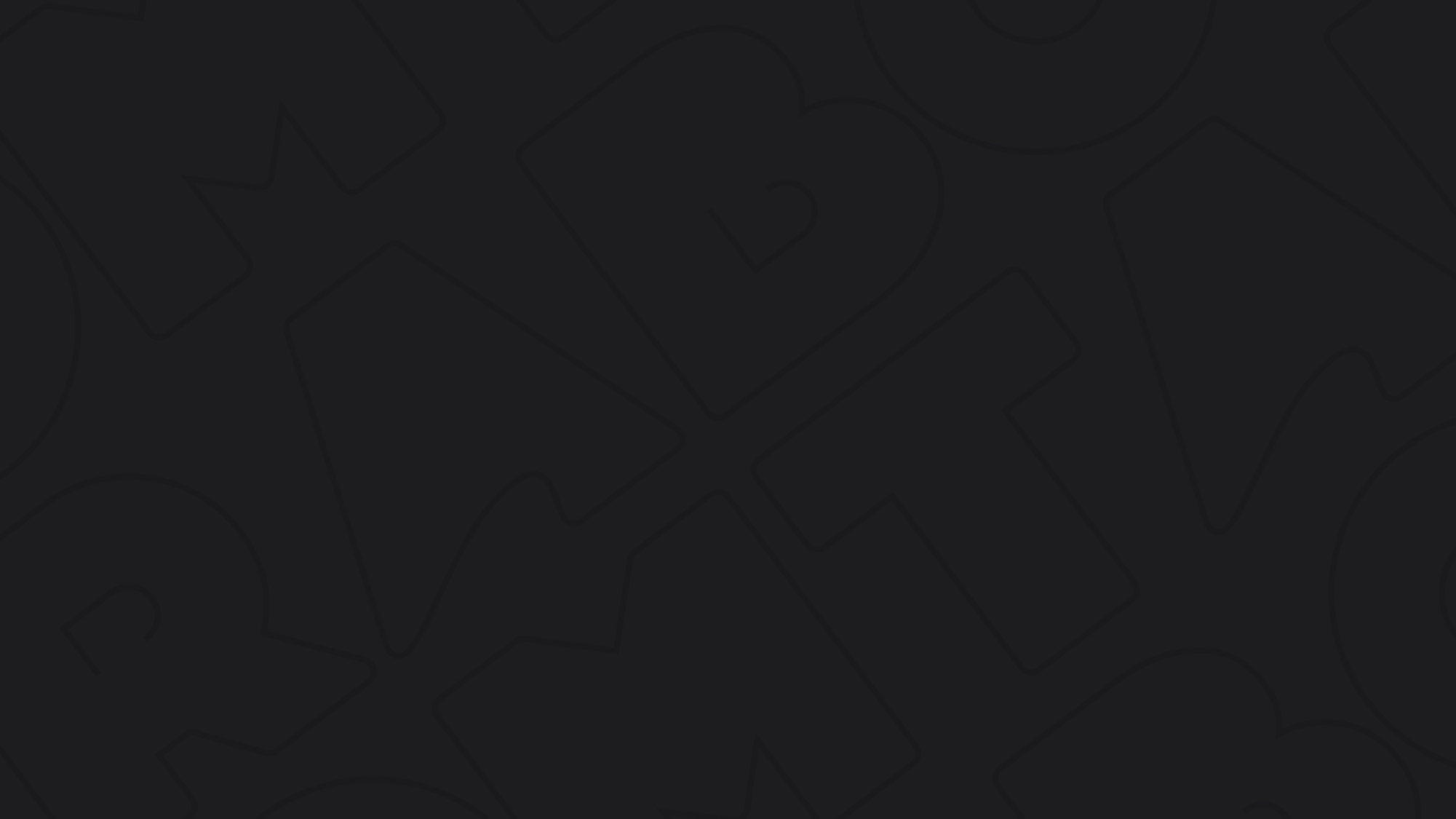 музыкальный интерактив  /  описание
ИСПОЛЬЗУЕМ:
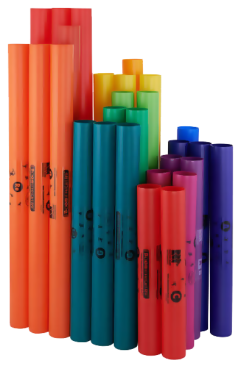 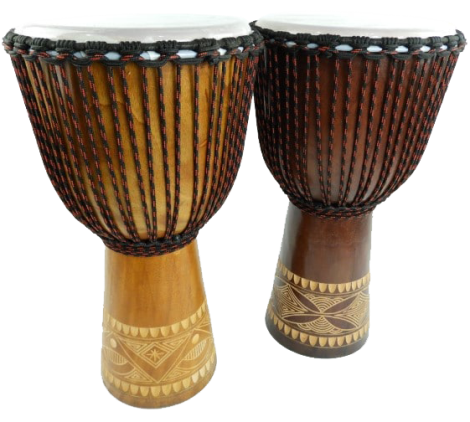 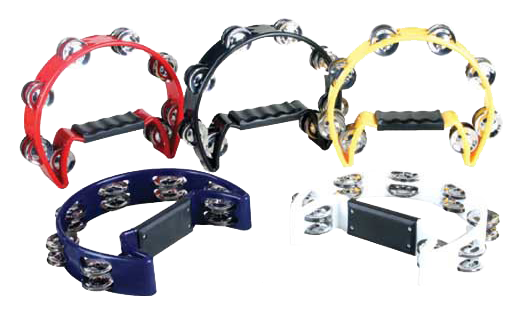 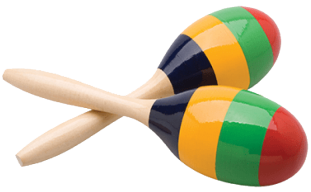 африканские барабаны
маракасы
тамбурины
музыкальные трубки
Boomwhackers(бумвокерс)
ФИКСИРУЕМ
максимально яркие эмоции в самый важный день!
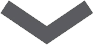 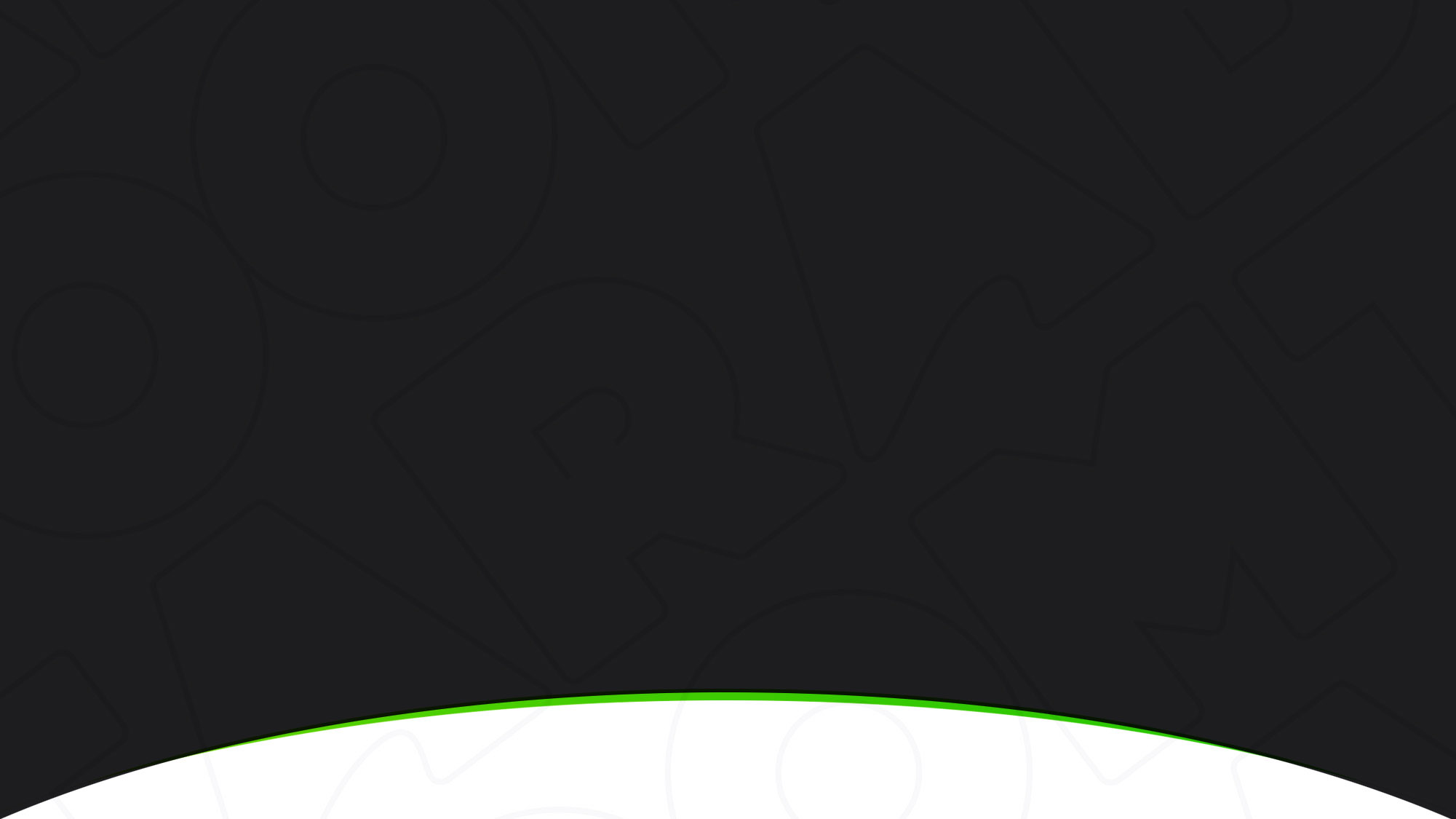 музыкальный интерактив  /  результат
РЕЗУЛЬТАТ
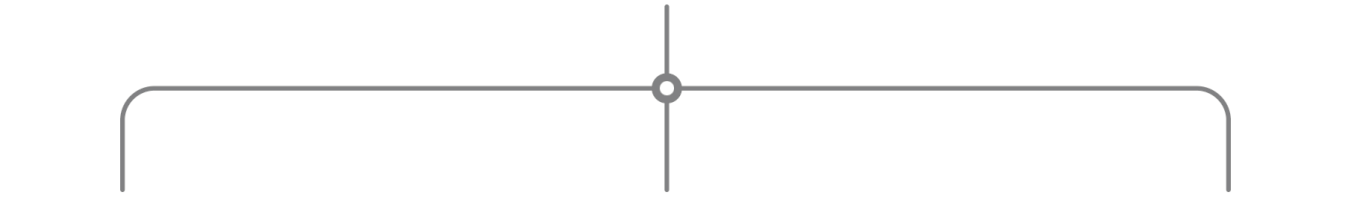 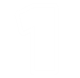 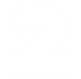 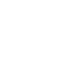 отличные эмоциональные фото и видео
незабываемые впечатления
вовлечениевсех гостей
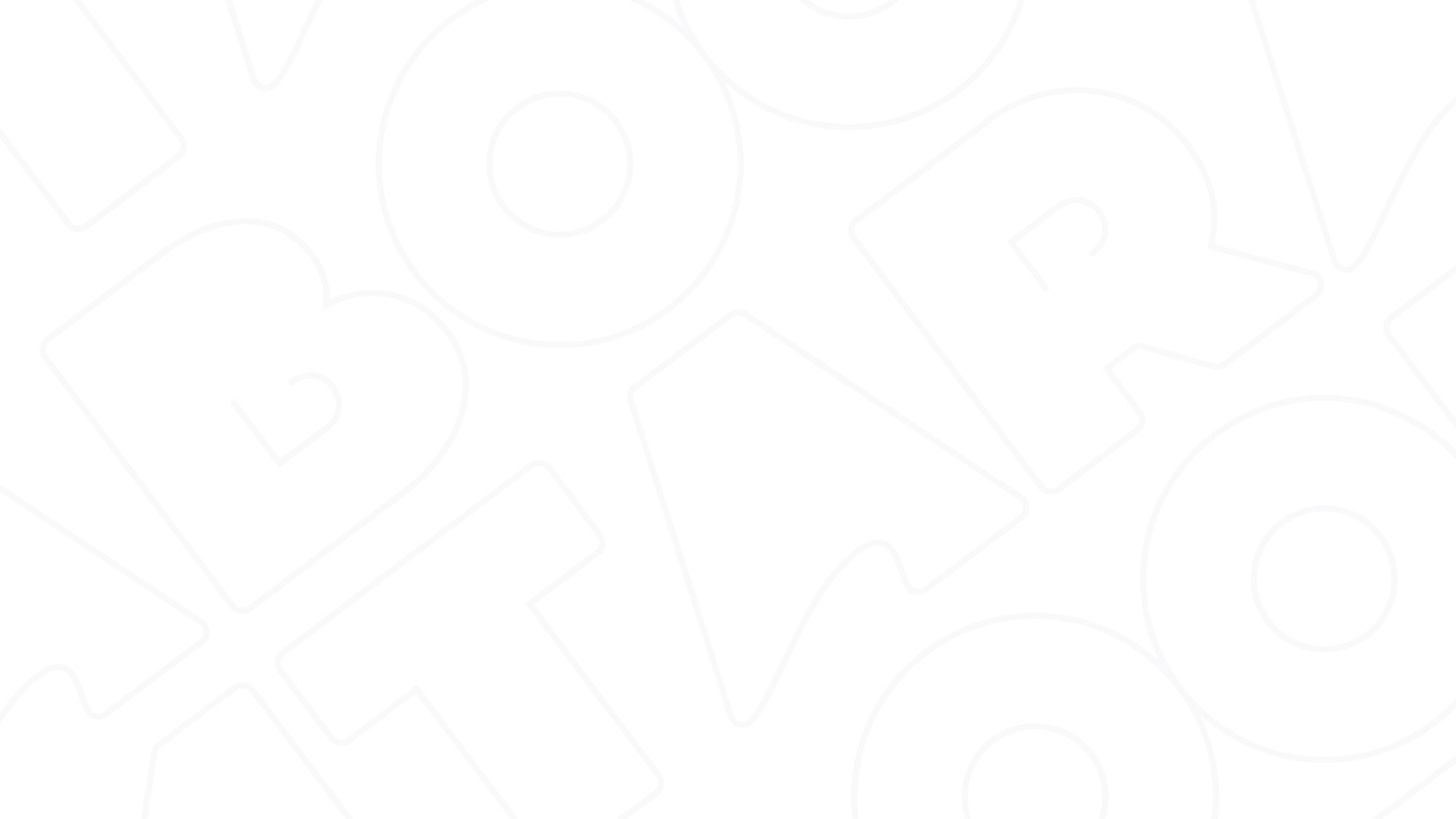 музыкальный интерактив  /  структура
Общее время программы 15-35 минут
1
5
3
4
2
1.   Вступление с музыкантами (пакет Экстра-Драйв)
2.   Ритмичная разминка
3.   Игра на boomwhackers (бумвокерс)
4.   Барабанный блок
5.   Итоговый концерт
Яркое музыкальное мини-шоу с участием саксофона, тромбона и ударных
Ряд веселых интерактивных игр на реакцию и внимание для снятия эмоциональных барьеров
Раздача музыкальных трубок на ВСЕХ гостей и общее вовлечение с помощью различных ритмов
Приглашение самых активных участников и, конечно, молодоженов поиграть на настоящих африканских барабанах
Добавление к оркестру тамбуринов и маракасов для создания финального шоу в честь Жениха и Невесты!
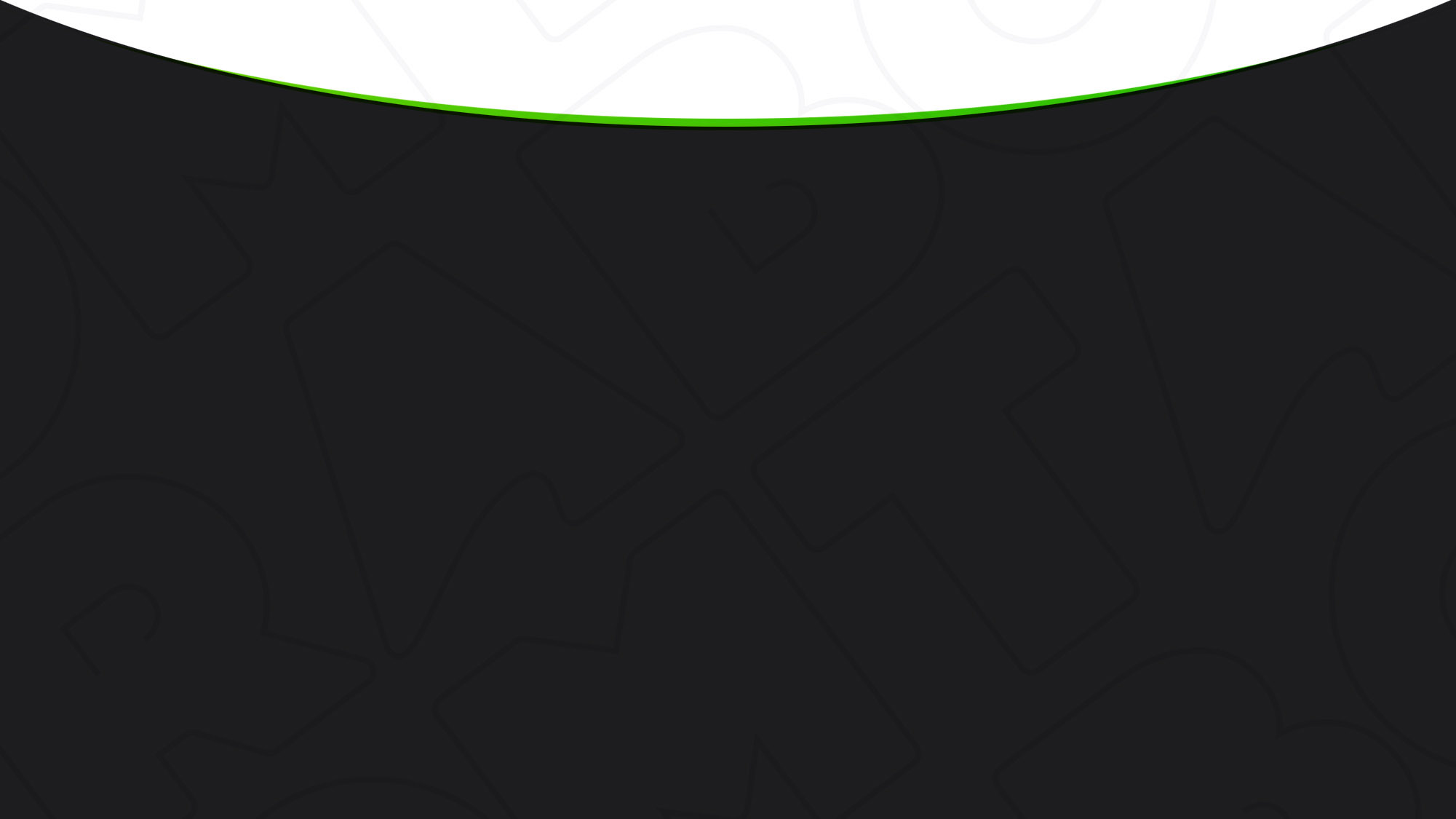 ЭКСТРА-ДРАЙВ
ДРАЙВ
Музыкальные трубки
Перкуссия
Музыкальные трубки
Перкуссия
для всех участников
тамбурины и маракасы
для всех участников
тамбурины и маракасы
10 африканских барабанов
10 африканских барабанов
3 Профессиональных музыканта
(саксофон, тромбон, барабанная установка)
20 минут
30 минут
продолжительность программы
продолжительность программы
от  30 000 ₽
от  65 000 ₽
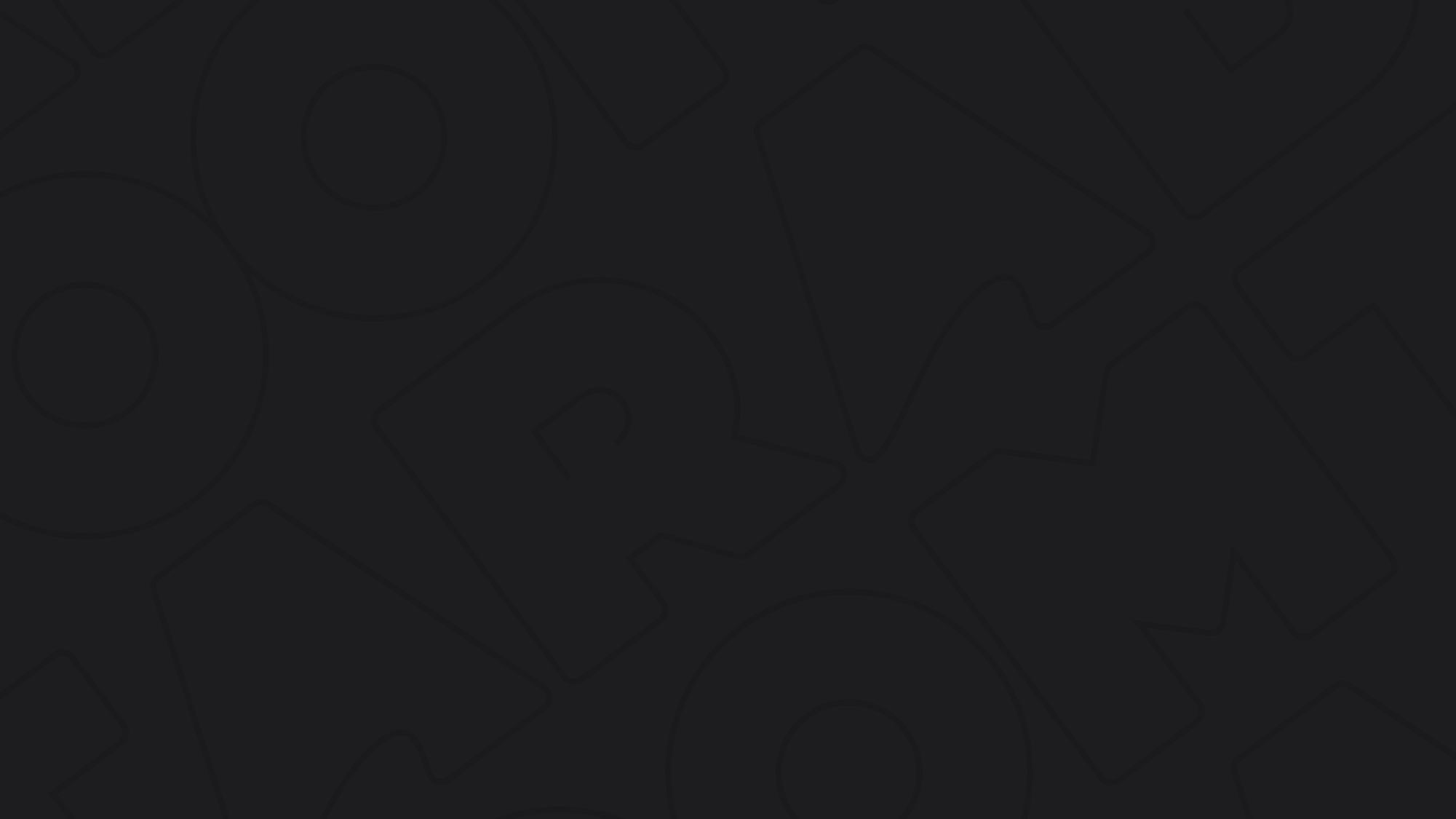 музыкальный интерактив /  частый вопрос
А точно все будут задействованы?
Конечно да! Мы привозим инструменты на 
ВСЕХ участников (плюс немножко про запас)и всегда вовлекаем максимальное количество гостей, для чего придумали ряд специальных игровых механик 
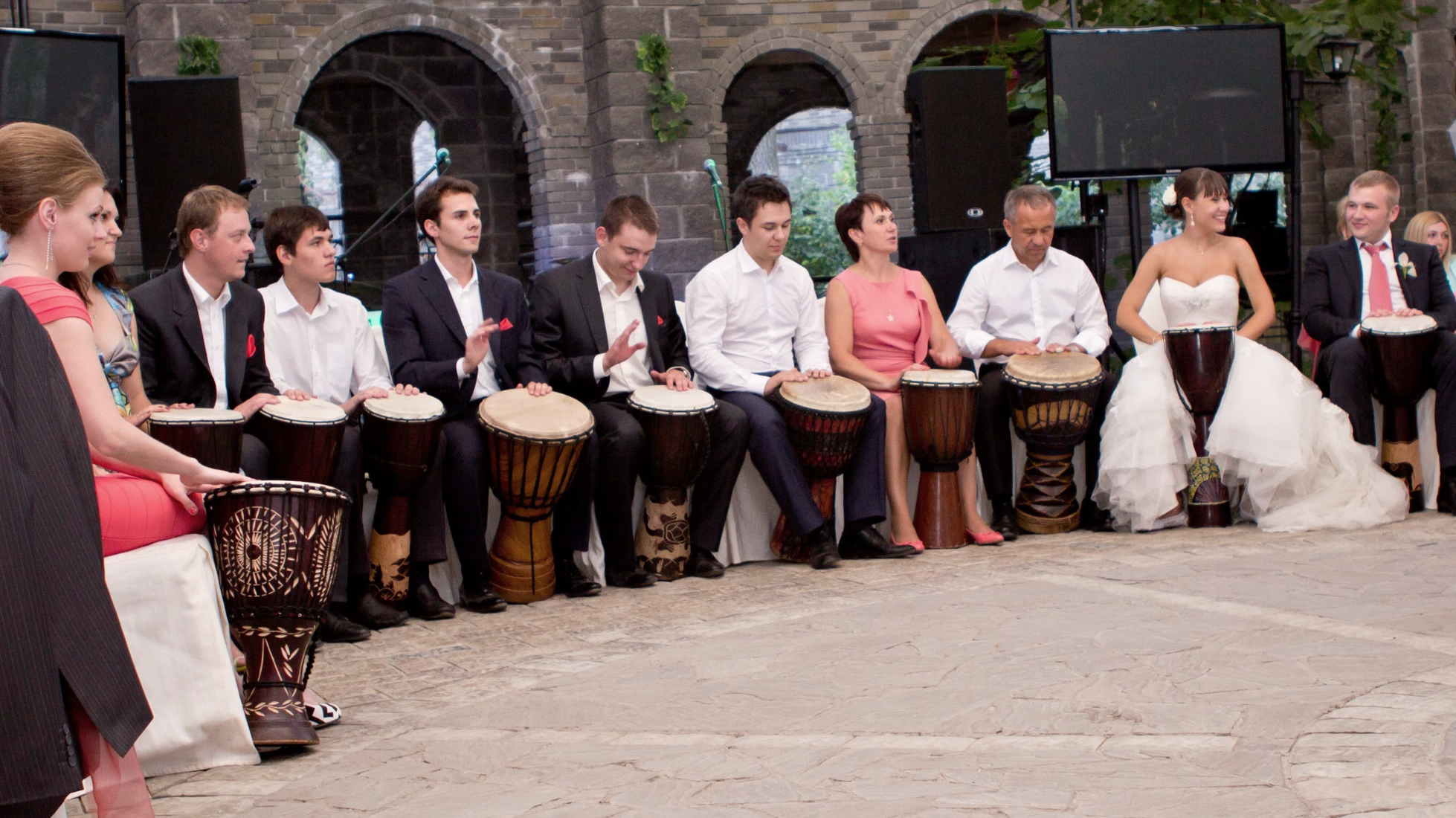 фото с частного мероприятия
поздравление молодых
50 человек
банкет
20 минут
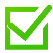 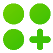 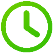 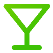 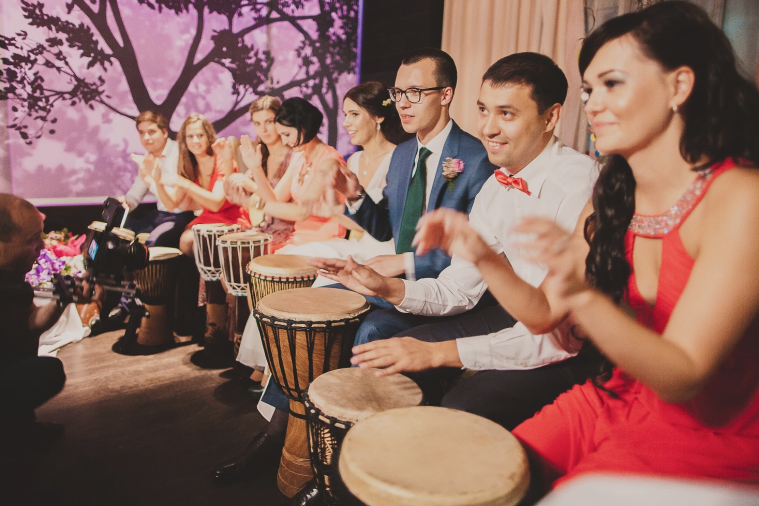 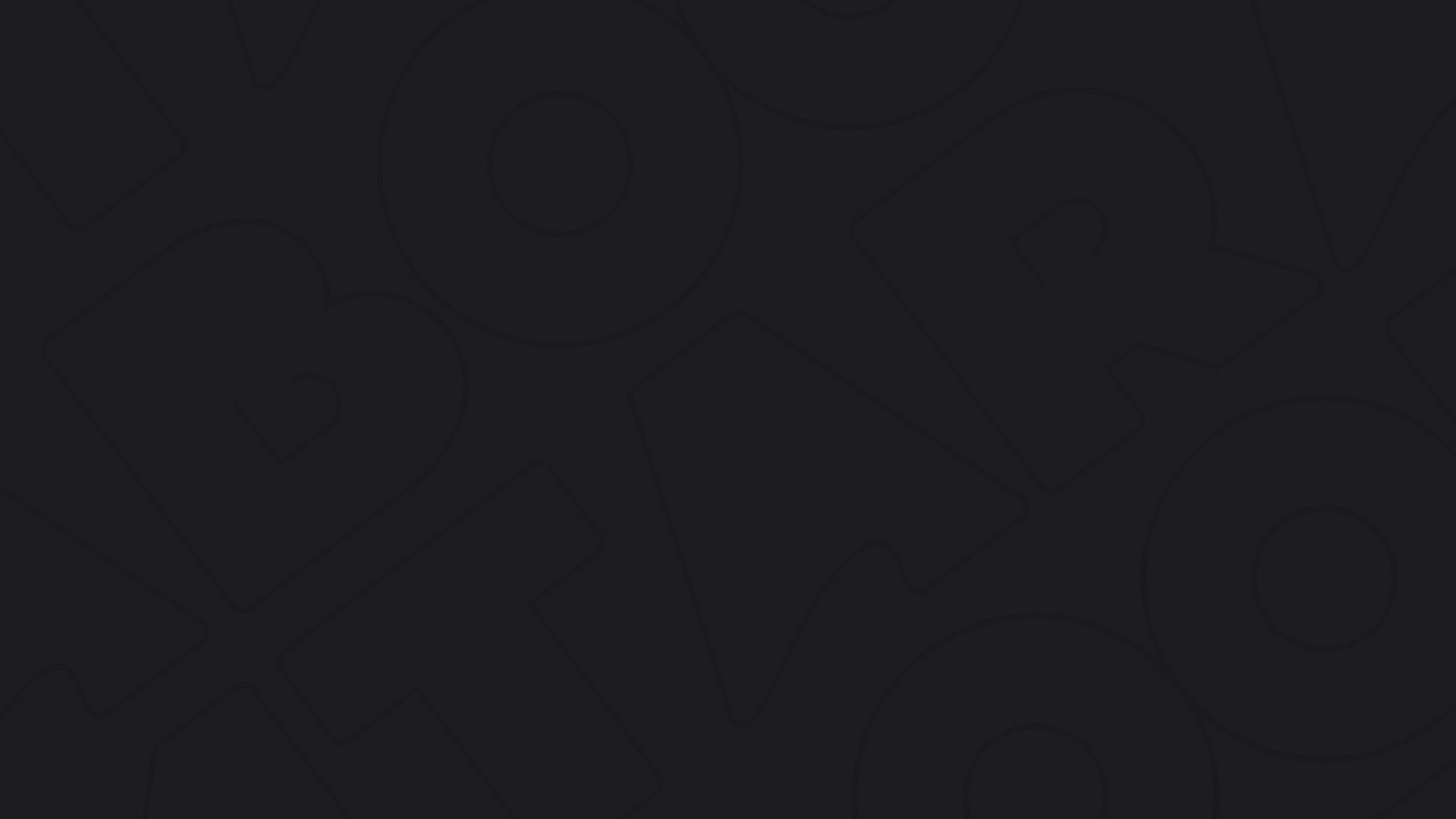 фото с мероприятий
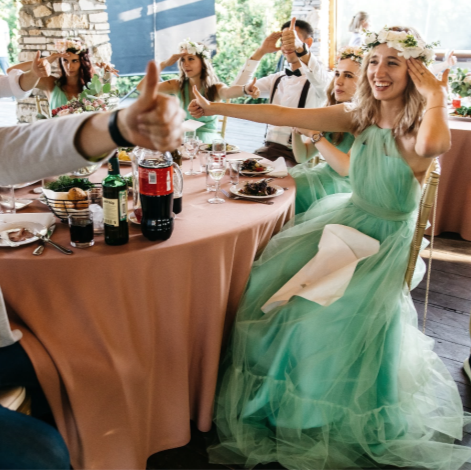 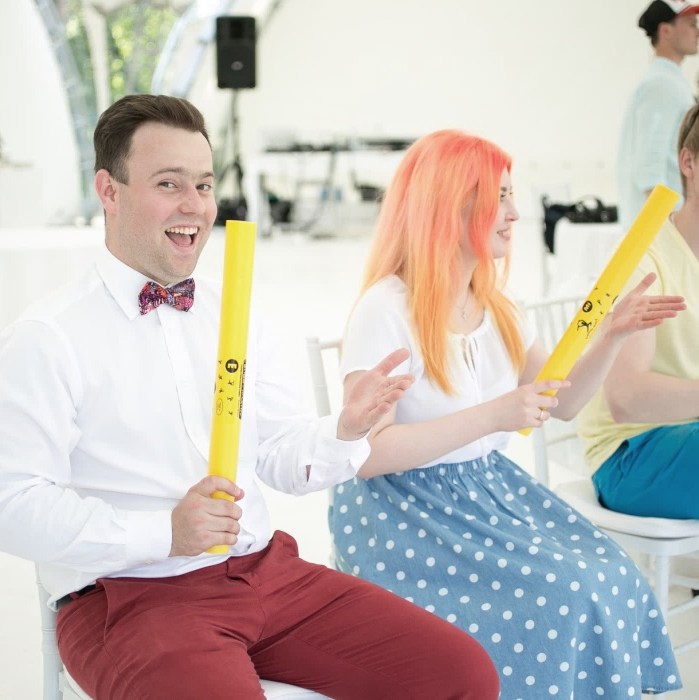 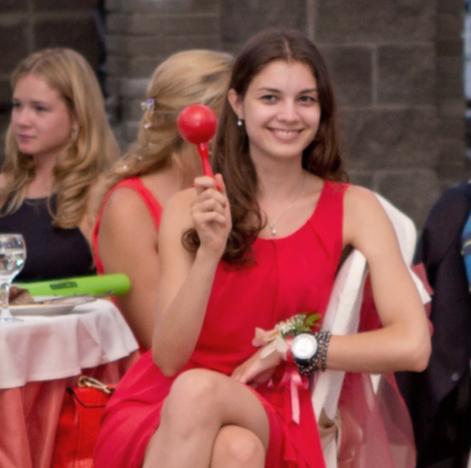 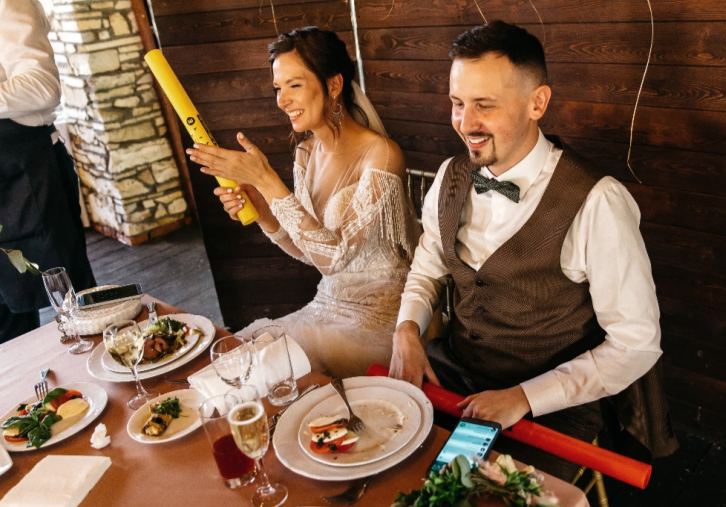 441
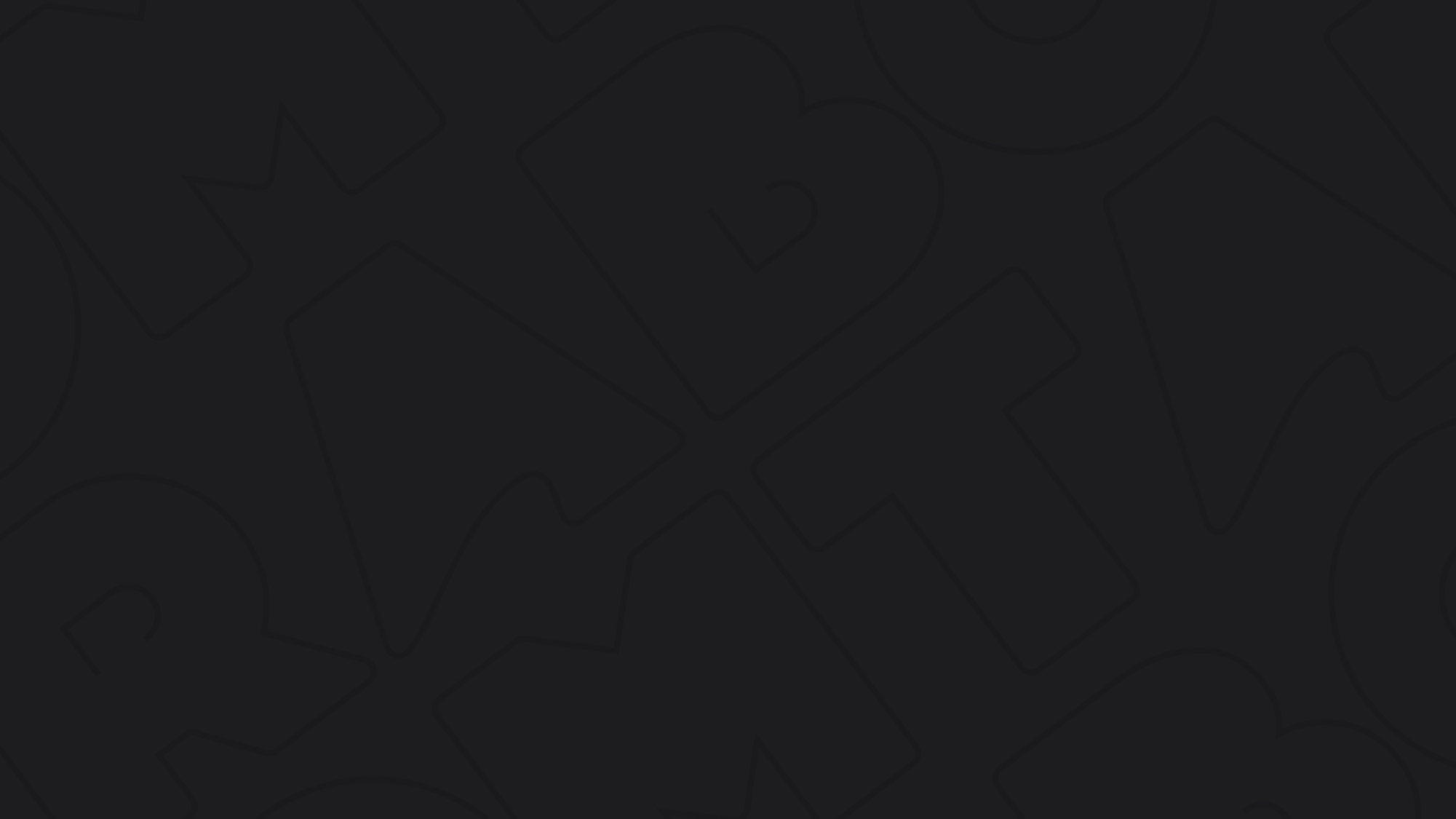 музыкальный интерактив  /  райдер
ТЕХНИЧЕСКИЙ РАЙДЕР
Возможность разгрузки реквизита максимально близко к месту проведения программы 
10 стульев
Подключение к звуковой системе (1 или 3 канала XLR на пульте + розетки)
Микрофон со стойкой для подзвучки барабана ведущего (если участников большее 250 чел.)
Свет во время программы должен быть включен
БЫТОВОЙ РАЙДЕР
Питьевая
вода
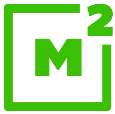 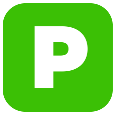 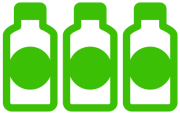 Парковочное место
Гримёрка или любое другое пространство для подготовки и сбора реквизита (3 кв.м)
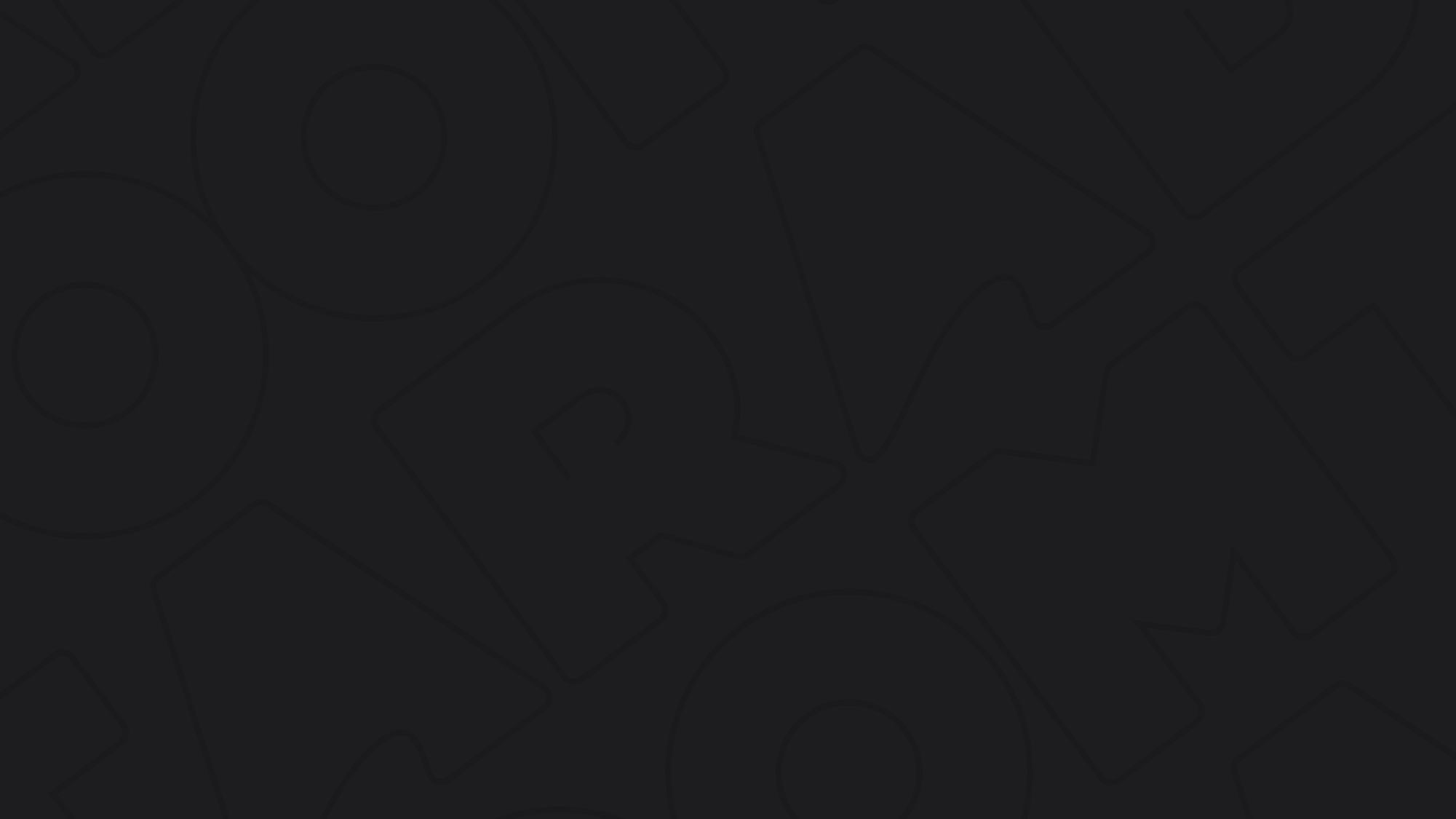 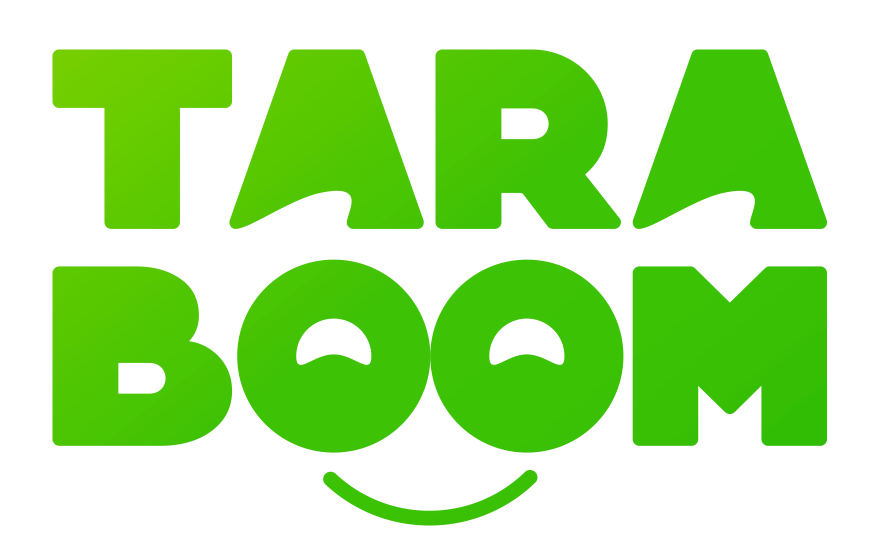 whatsapp  /  telegram
+7 (495) 585 37 90
 hello@taraboom.ru             taraboom.ru